FLINTChurch of Christ
Wednesday Night
July 12, 2023
mark.nichols.posey@gmail.com
2 Timothy 4:6-8
(context)
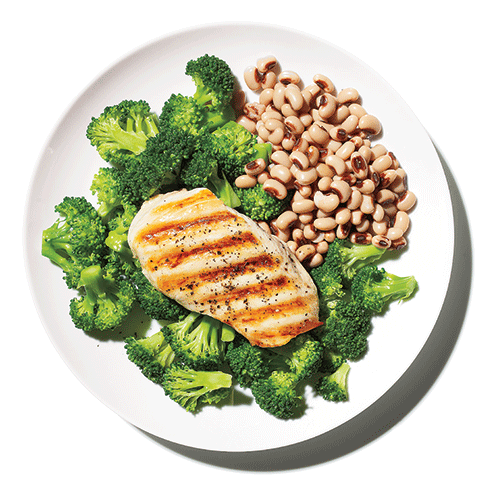 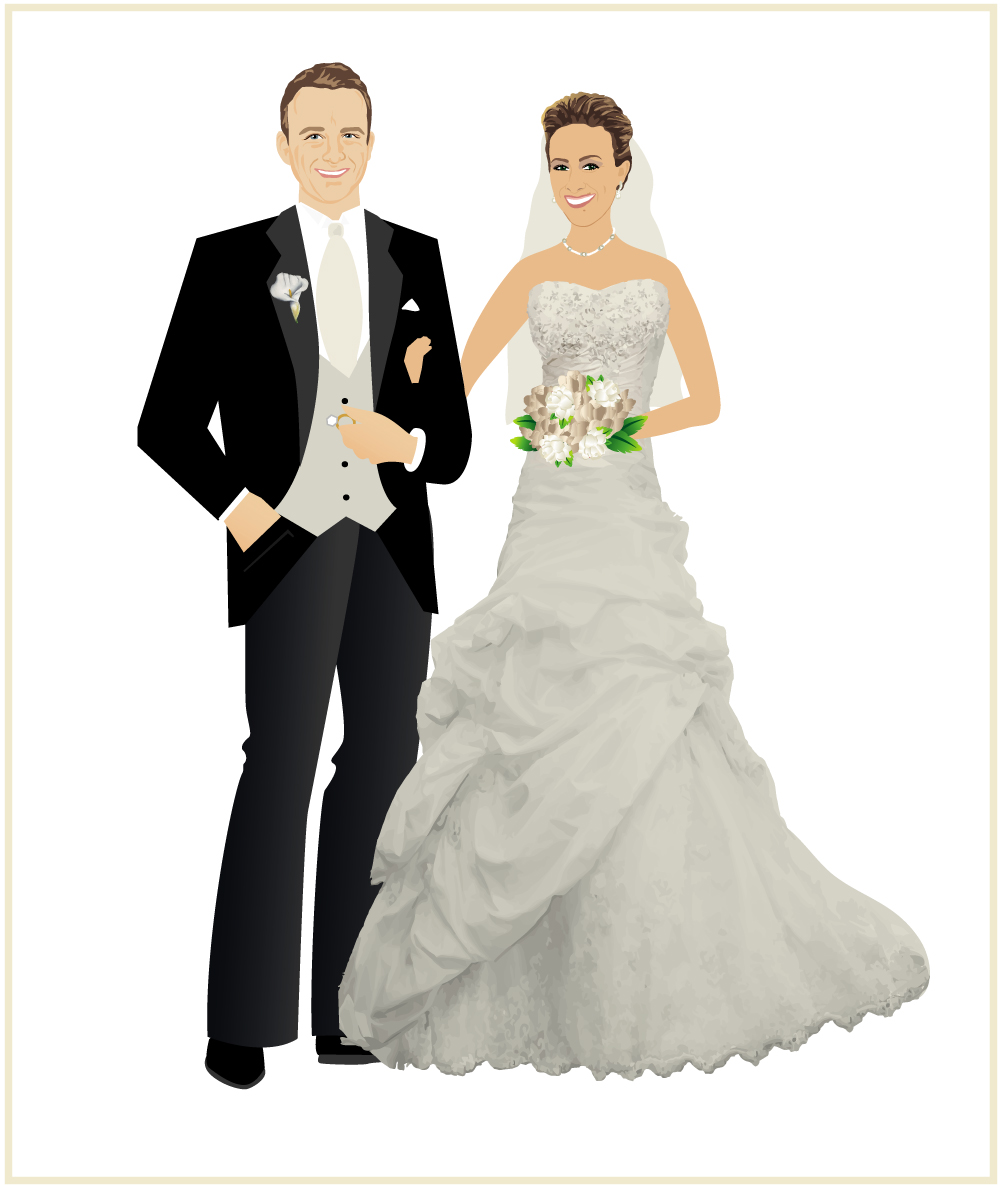 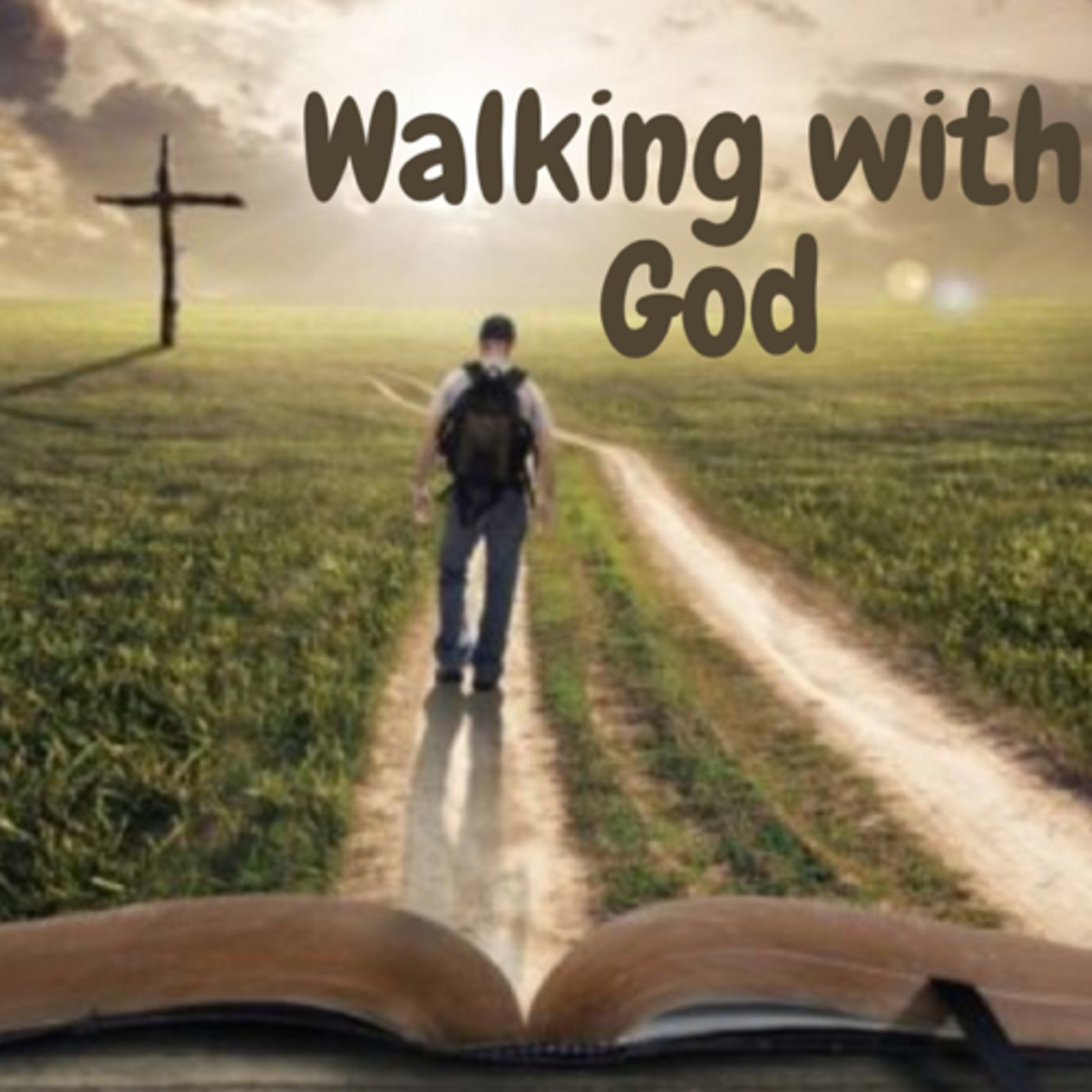 Hanging in there!Remaining Faithful!Finishing Well!
Revelation 2:10, “Be thou faithful unto death, and I will give you a crown of life.”
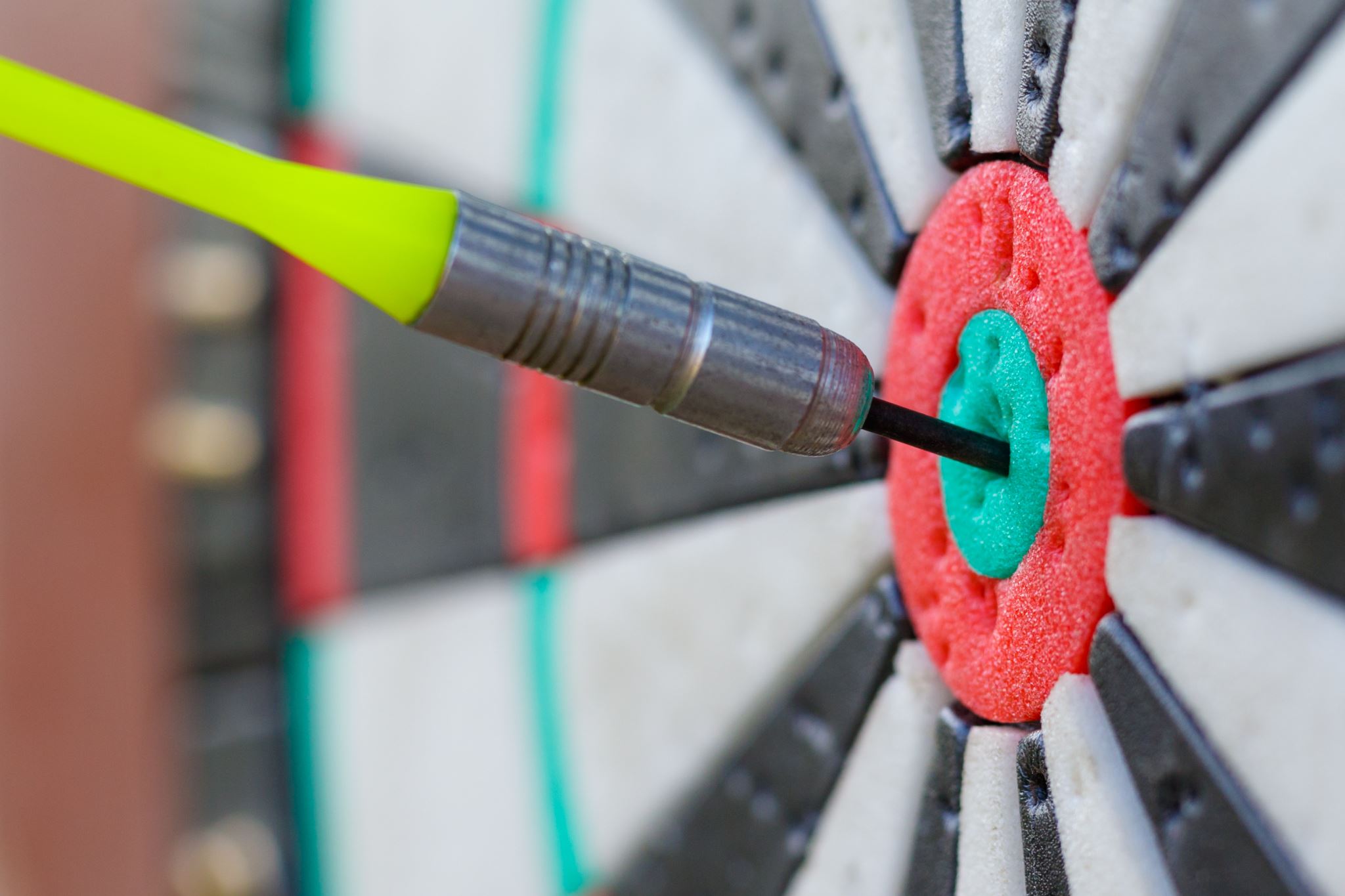 To finish well, keep in focus the present, past, and future!
2 Timothy 4:6-8
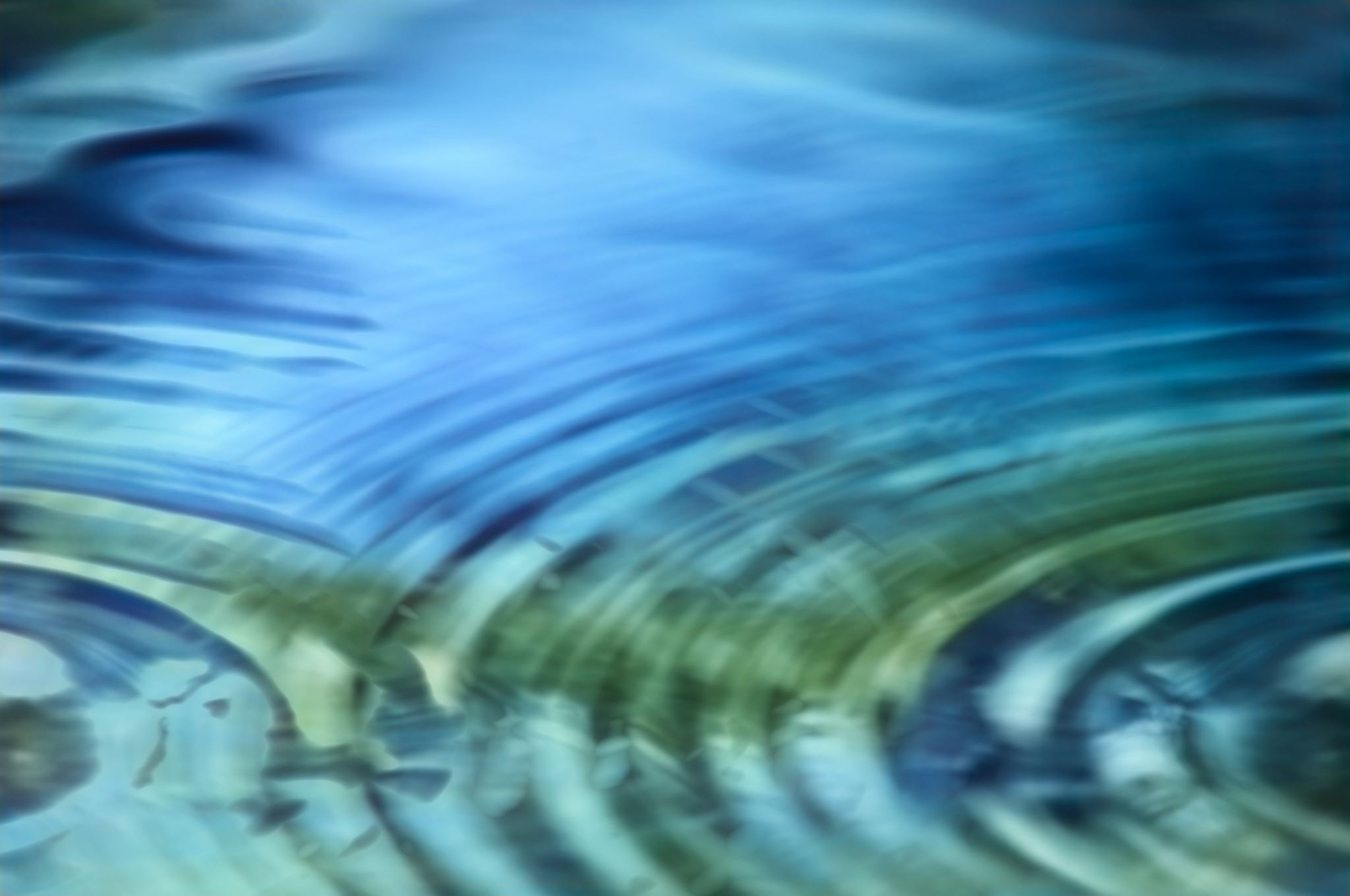 To Finish Well, keep in focus Paul’s view of the Present (4:6)!
To Finish Well, keep in focus Paul’s view of the Past (4:7)!
To Finish Well, keep in focus Paul’s view of the Future (4:8)!
Ostian Way (i.e., Road)Rome, ItalyJune 27, 67 A.D.
TIMOTHY
Don’t quit! Keep going! You can finish well!
Revelation 2:10
“Be faithful until death, and I will give you the crown of life.”